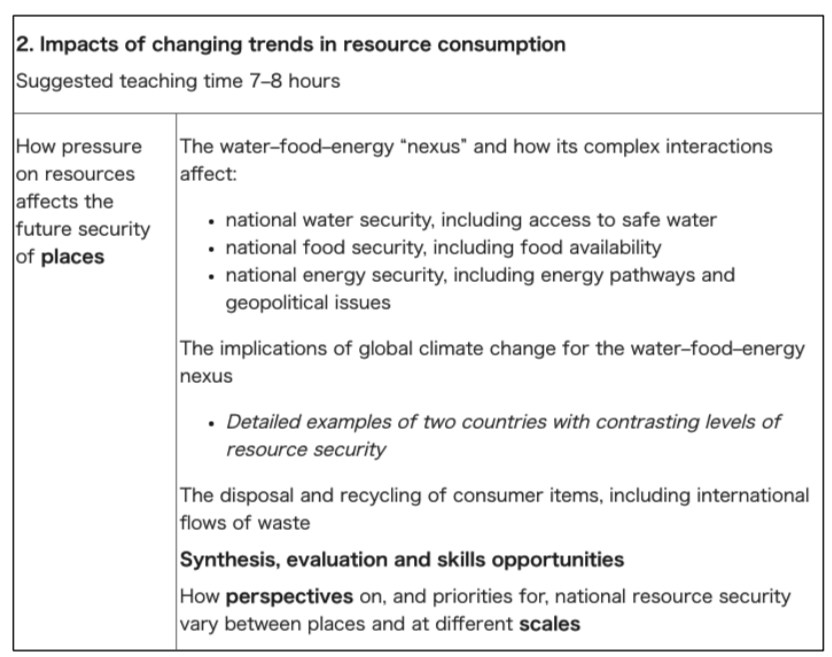 Learning Objective: Students must be able to explain the water- food-energy nexus and be able to make links between its use and functionality.
Glossary
Water-Food-Energy nexus (WFE nexus) -The complex and dynamic interrelationships between water, energy and food resource systems. Understanding of these interrelationships is essential if natural resources are to be used and managed more sustainably.
Safe water- water that is safe to drink  or to use for food preparation, without risk of health problems.
Food 
Energy Pathways - Flows of energy that link producers regions with consumer regions. In physical terms, pathways take the form of pipelines, electricity power lines and the routes taken by gas and oil tankers or trains carrying coal. 
Sustainability -
Water Food Energy Nexus
Starter: What interrelationships might you know of between water-energy and food.
Fracking
Dam building for hydroelectric power reduces river flow.
Synthesis
Crop production uses large amounts of embedded water
Water used for drinking supplies leaves less for agriculture
Biofuel production and wind turbines reduce the land available for growing food
Pollution from oil and coal production can ruin farmland
Water Food Energy Nexus
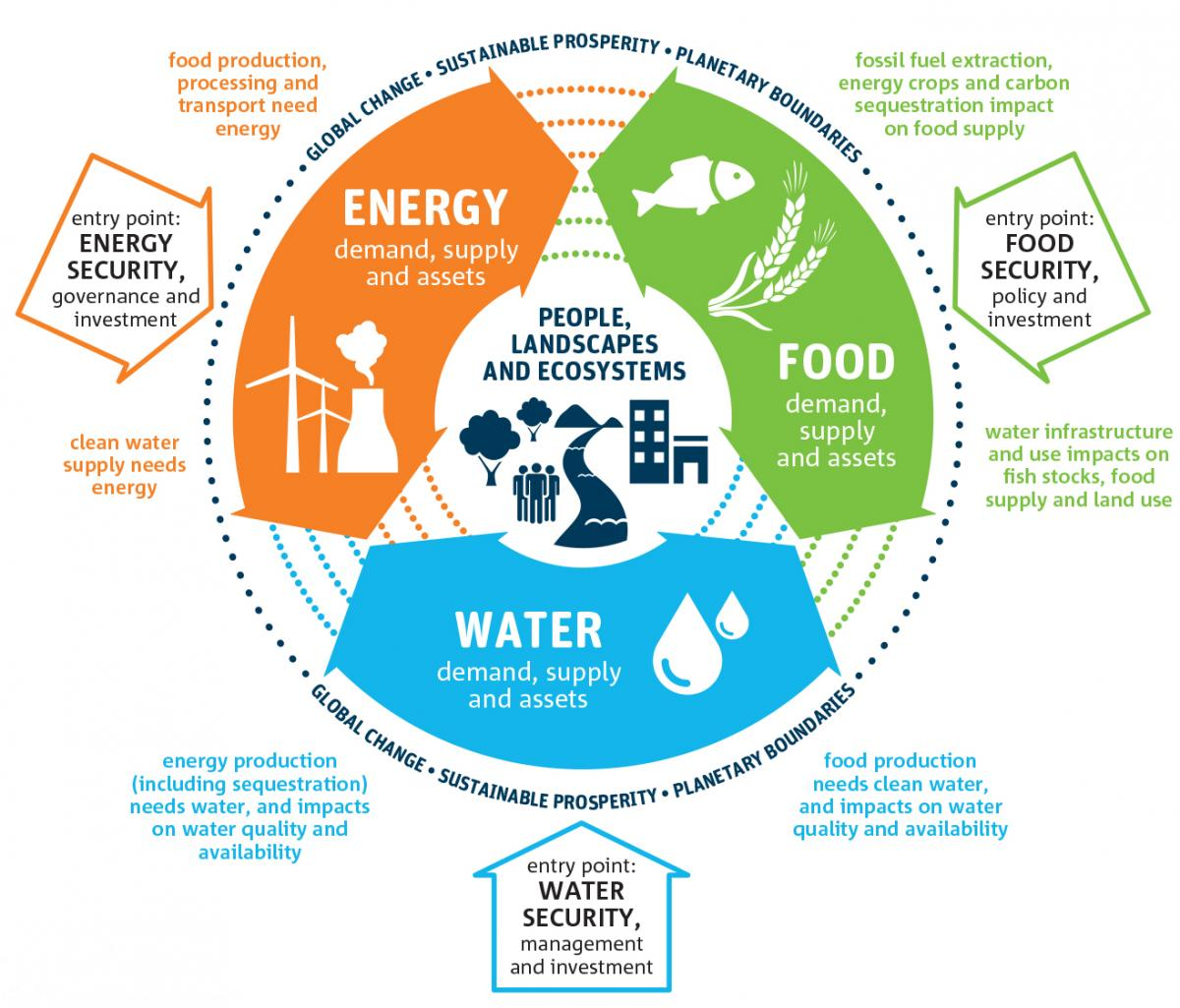 Water Food Energy Nexus
Demo: Read through the sheet and make notes on the WFE nexus.
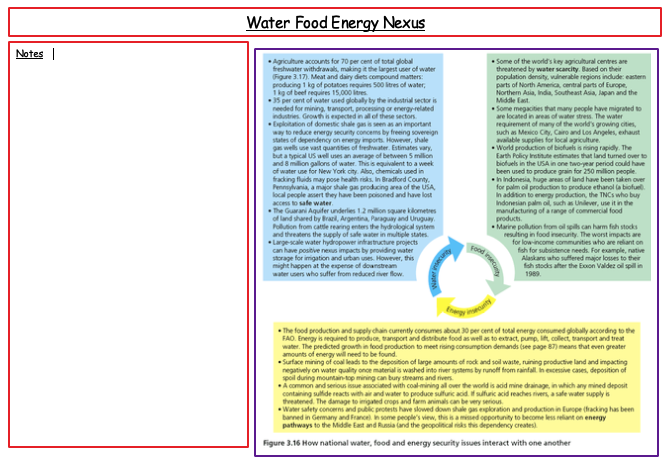 Resources in areas of water scarcity
Demo:  Add annotations and information to your map.
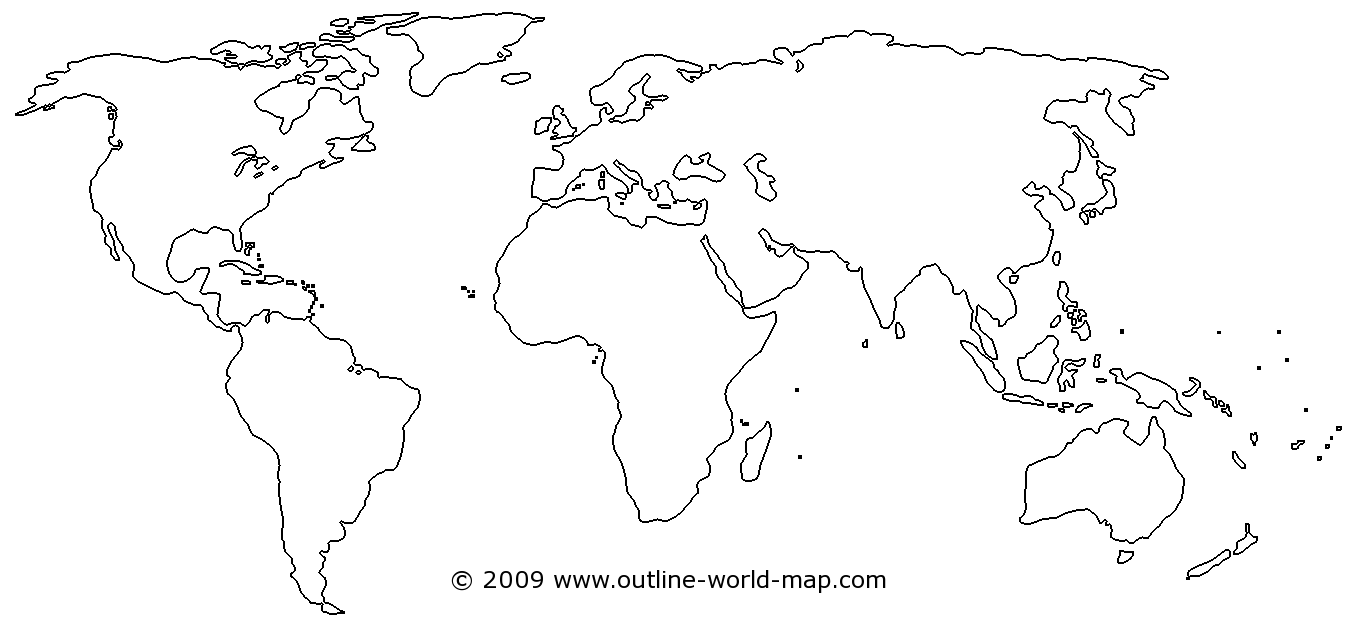 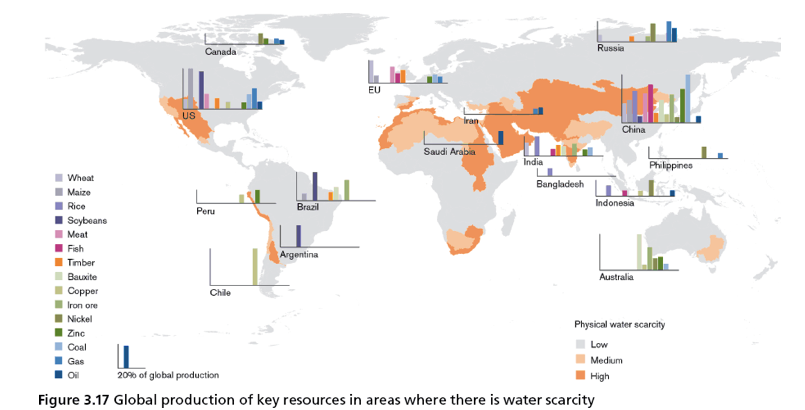 Challenge:
Resources in areas of water scarcity
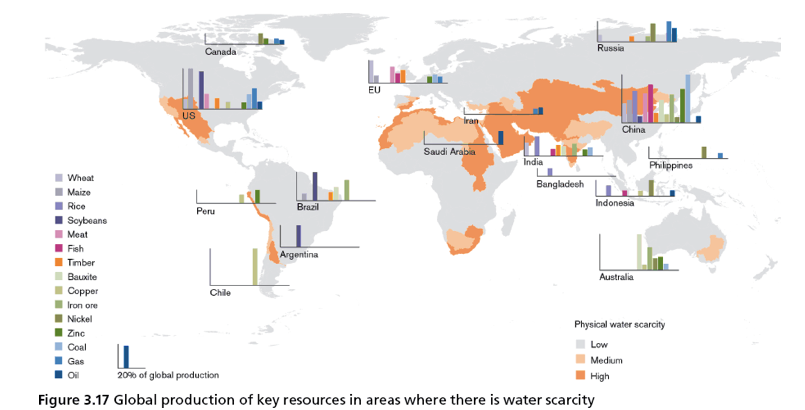 The implications Climate Change on food supplies
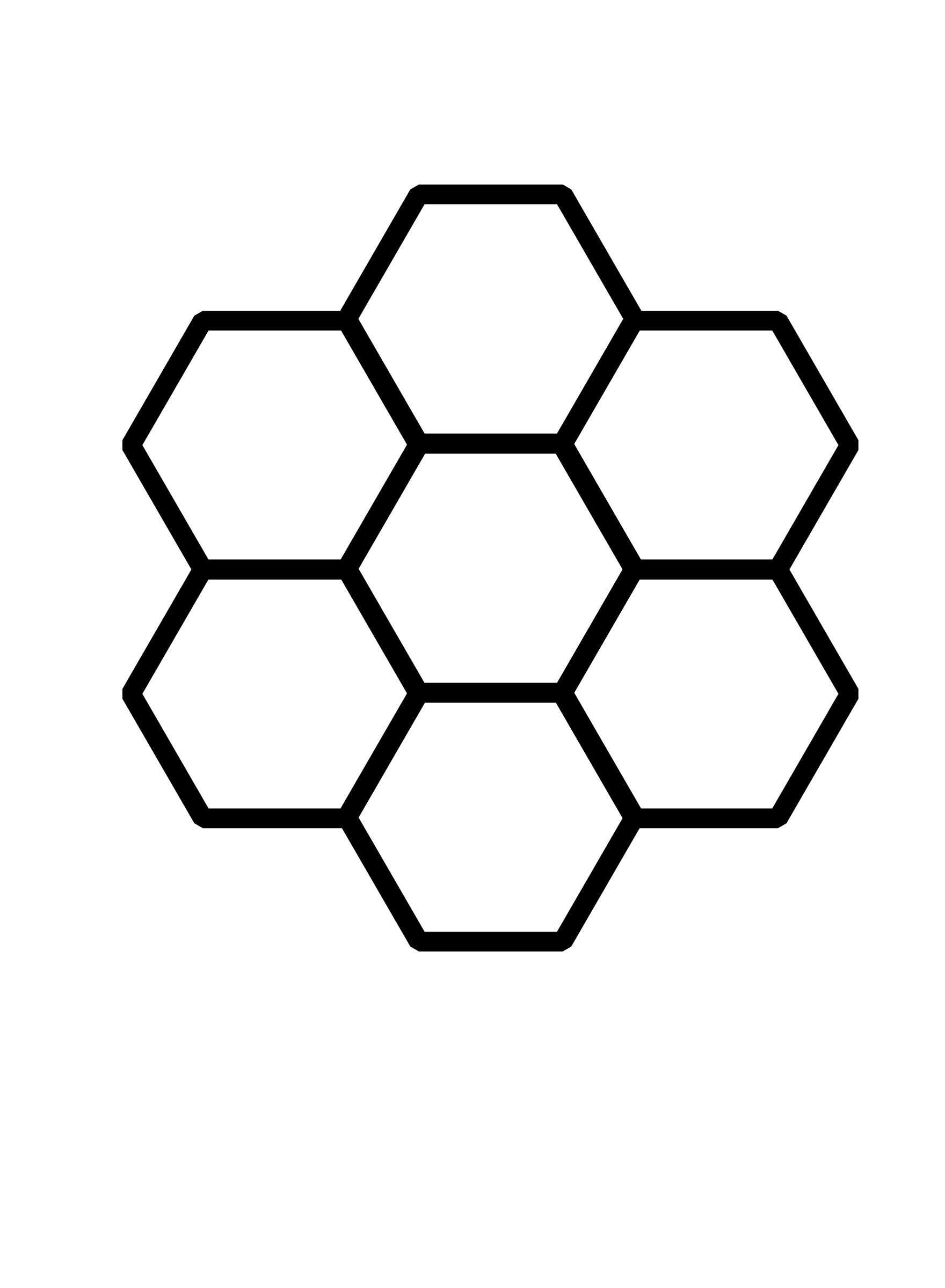 Demo:  Add annotations and information to your map.
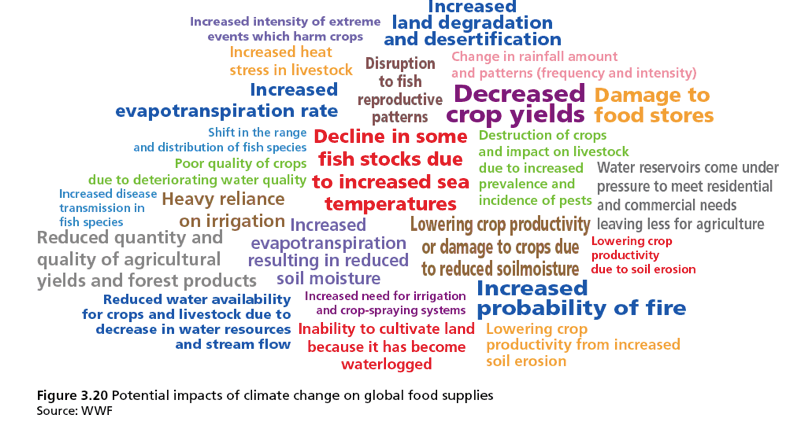